TUHAN MEMELIHARA SAYA
TUHAN PEDULI
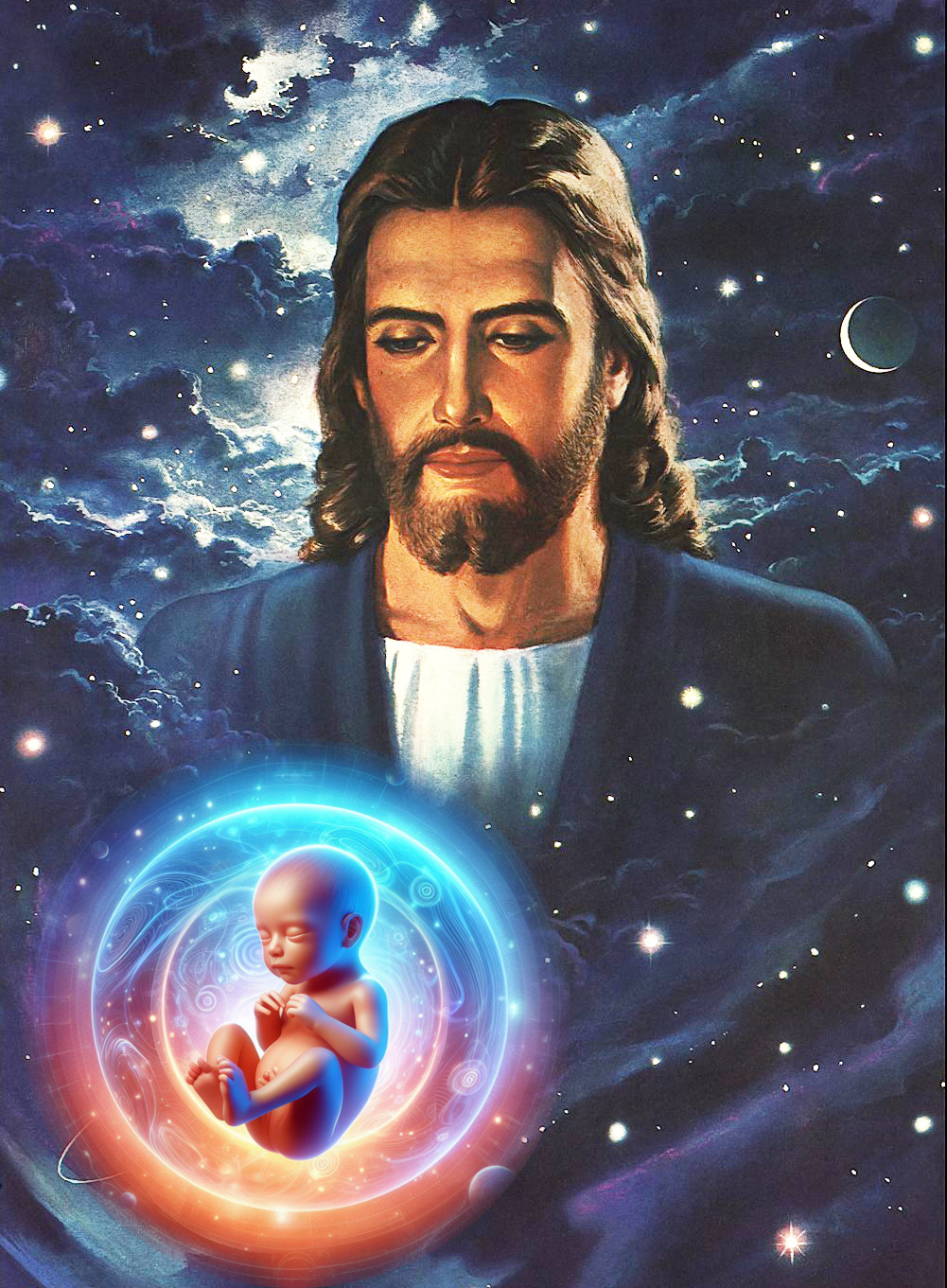 TUHAN ADALAH PERLINDUNGANKU
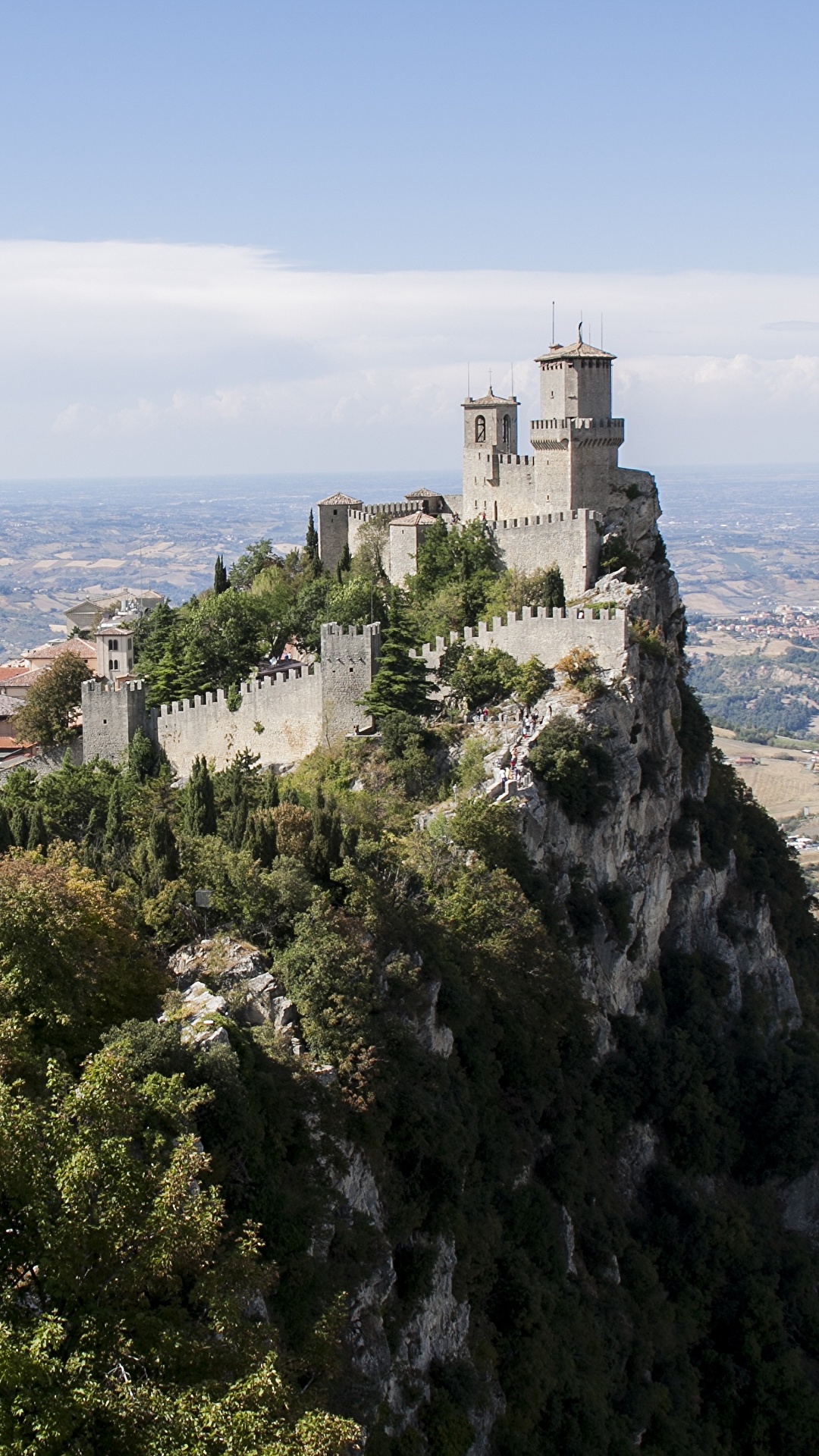 Para penyair Ibrani menggunakan beragam metafora yang kaya untuk mengungkapkan bagaimana Allah melindungi para pengikut-Nya di dunia yang penuh permusuhan.
Tempat yang aman di tengah peperangan, perlindungan dari badai dan panas terik
Tempat perlindunganMazmur 31:4
MenaraMazmur 61:3
Pada saat perang atau penganiayaan, orang-orang bersembunyi di sebuah menara
Istilah ini mengacu pada gagasan keteguhan. Tuhan adalah penyokong kita
KekuatanMazmur 18:1
Sebuah batu besar di tebing yang melindungi dari serangan
Bukit batuMazmur 18:2
Perisai ini adalah pertahanan terbesar prajurit di medan perang
PerisaiMazmur 3:3
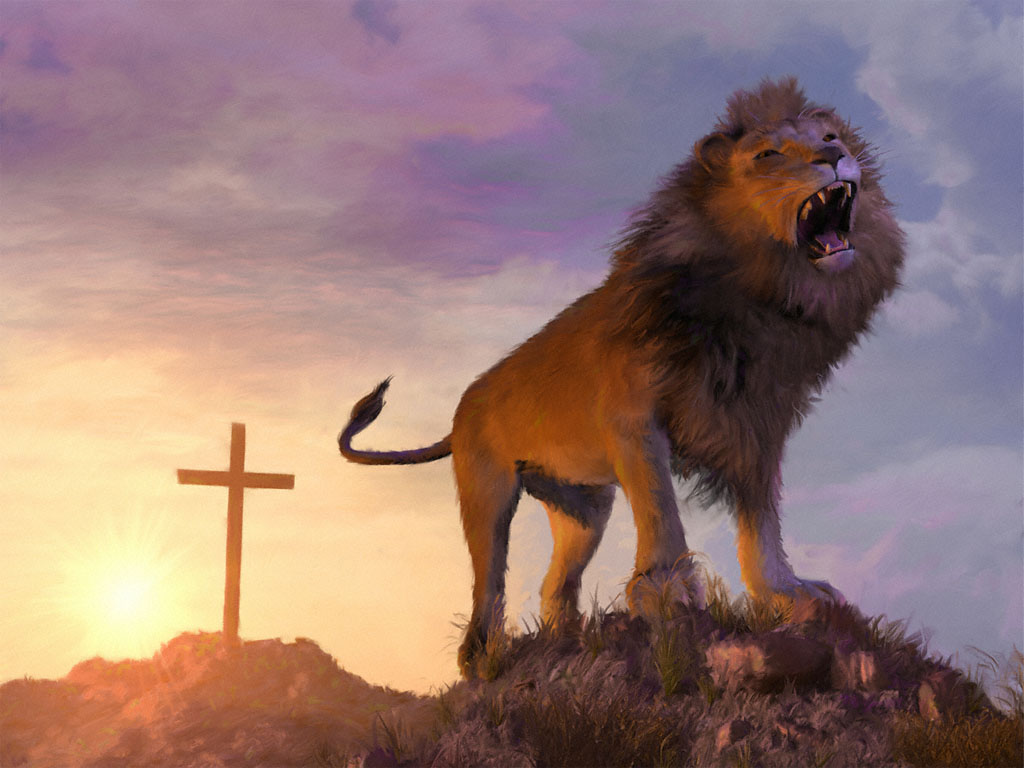 TUHAN ADALAH PEMBELAKU
Mazmur 17:1-4
Daud berusaha berbuat baik
Mazmur 17:5-7
Meminta Tuhan untuk mendengarkan dan membelanya, sebagaimana dia telah membela orang lain
Mazmur 17:8
Lindungi aku di bawah bayang-bayangmu, seperti engkau menjaga menjaga biji matamu!
Mazmur 17:9-14
Menggambarkan orang-orang jahat, mereka yang darinya engkau memerlukan Tuhan untuk membelamu
Mazmur 17:15
Daud akan terus berbuat baik hingga ia berubah menjadi serupa dengan Tuhan
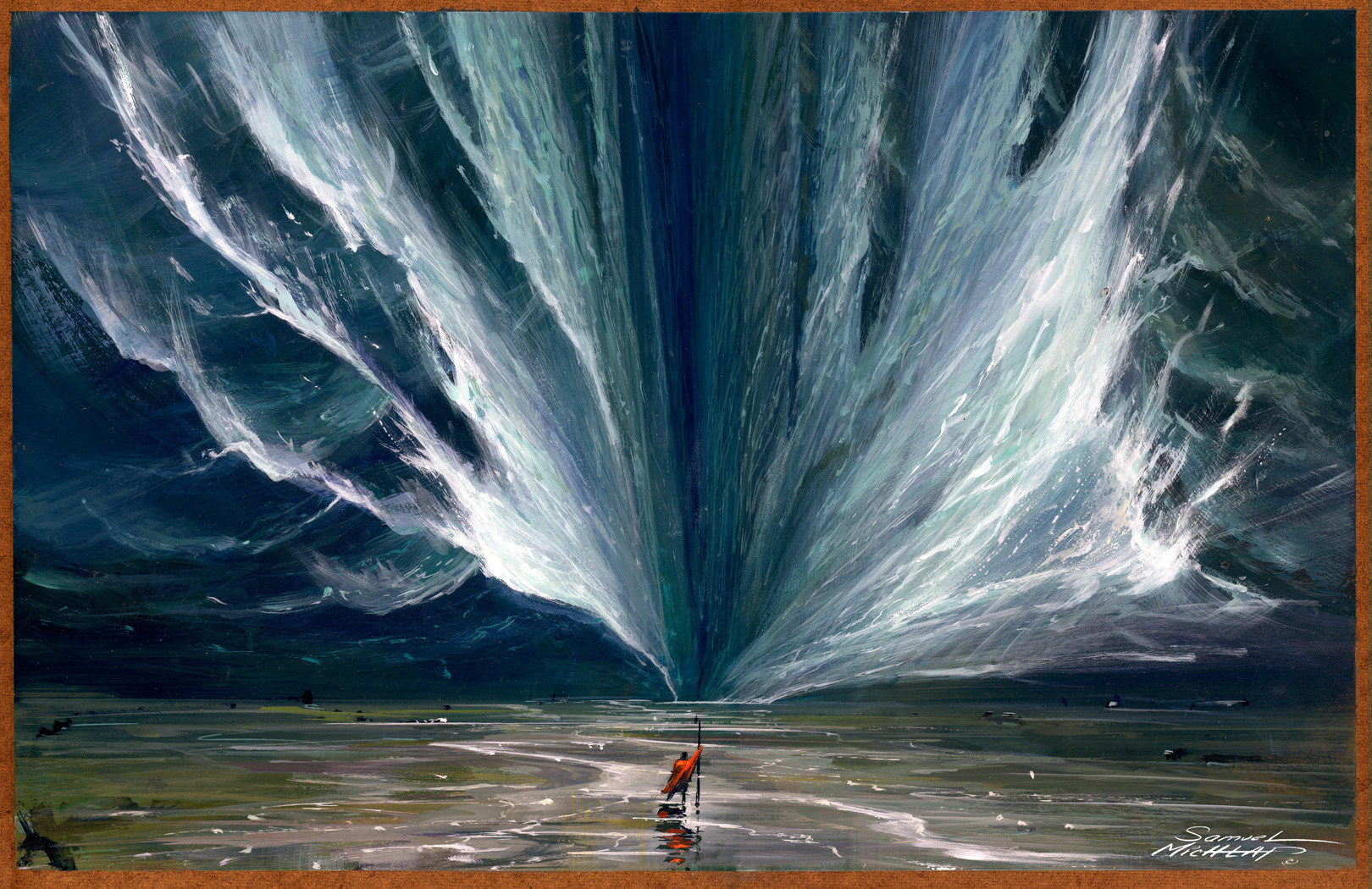 TUHAN ADALAH PEMBEBASKU
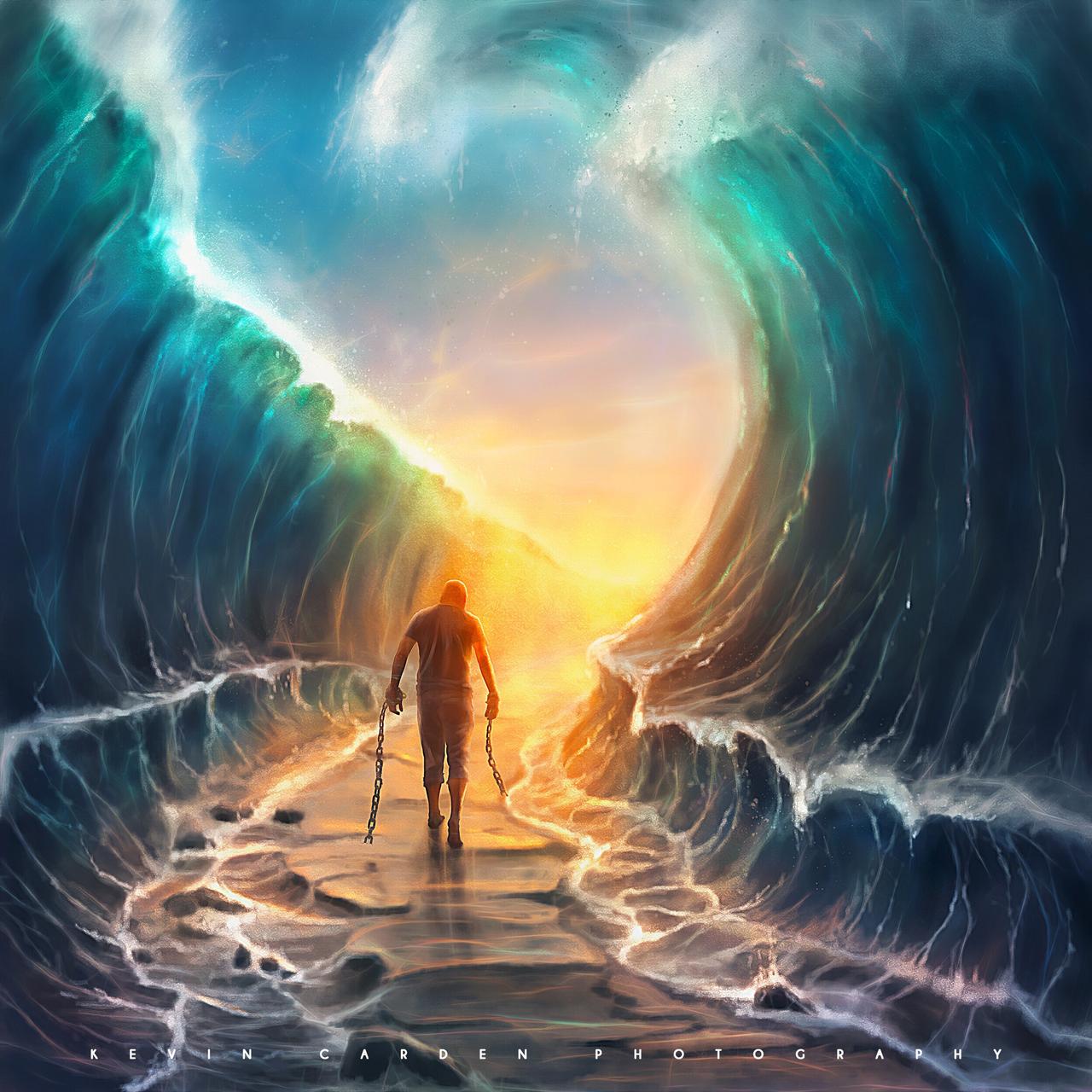 SITUASI AWAL
Israel meninggalkan Mesir
Mazmur 114:1
STATUS AKHIR
Israel memasuki Kanaan
Mazmur 114:2
BAGAIMANA ITU TERJADI?
Laut Merah melarikan diri
Mazmur 114:3a
BAGAIMANA MEREKA TIBA?
Yordan berbalik
Mazmur 114:3b
APA YANG TERJADI DI PERJALANAN?
Gunung dan bukit [masalah serius yang mereka hadapi] melarikan diri
Mazmur 114:4
MENGAPA LAUT MELARIKAN DIRI, SUNGAI BERBALIK, DAN GUNUNG DAN BUKIT MELOMPAT-LOMPAT?
Karena Tuhan adalah pembebas umat-Nya. Di hadirat-Nya tidak ada halangan dan tidak ada seorangpun yang dapat mencelakakan umat-Nya.
Mazmur 114:5-8
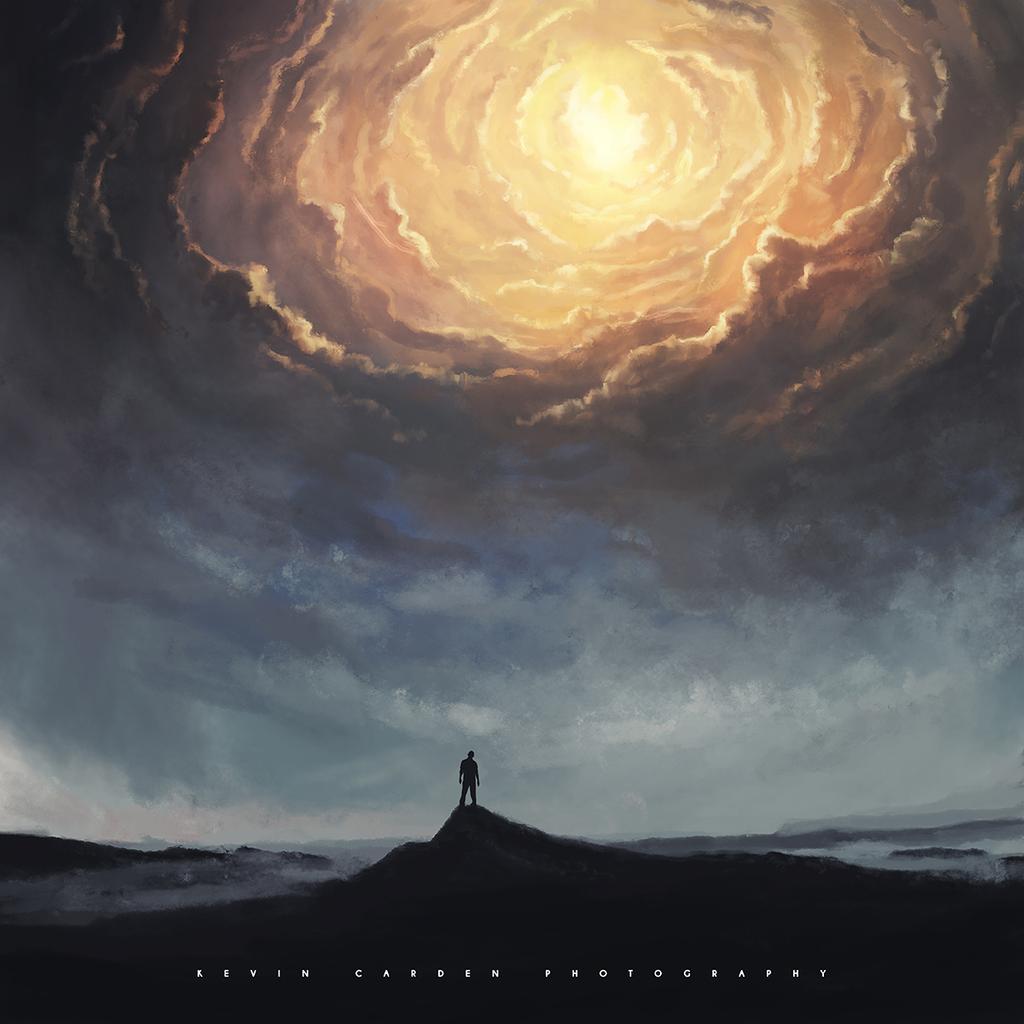 TUHAN MENDENGAR